90s
Vibes
Instagram planner
How to Use This Presentation
Google Slides
PowerPoint
Canva
Click on the "PowerPoint" button below this presentation preview. Start editing your presentation.
Alternative: From Canva template file, Click on the "Share" button on the top right corner in Canva and click on "More" at the bottom of the menu. Enter "PowerPoint" in the search bar and click on the PowerPoint icon to download.
Click on the "Canva" button under this presentation preview. Start editing your presentation. You need to sign in to your Canva account.
Click on the "Google Slides" button below this presentation preview. Make sure to sign in to your Google account. Click on "Make a copy." Start editing your presentation.
Alternative: Click on the "Share" button on the top right corner in Canva and click on "More" at the bottom of the menu. Enter "Google Drive" in the search bar and click on the GDrive icon to add this design as a Google slide in your GDrive.
Table Of Contents
02.
Goals
01.
Branding
Elaborate on what you want to discuss.
Elaborate on what you want to discuss.
04.
About us
03.
Growth Tracker
Elaborate on what you want to discuss.
Elaborate on what you want to discuss.
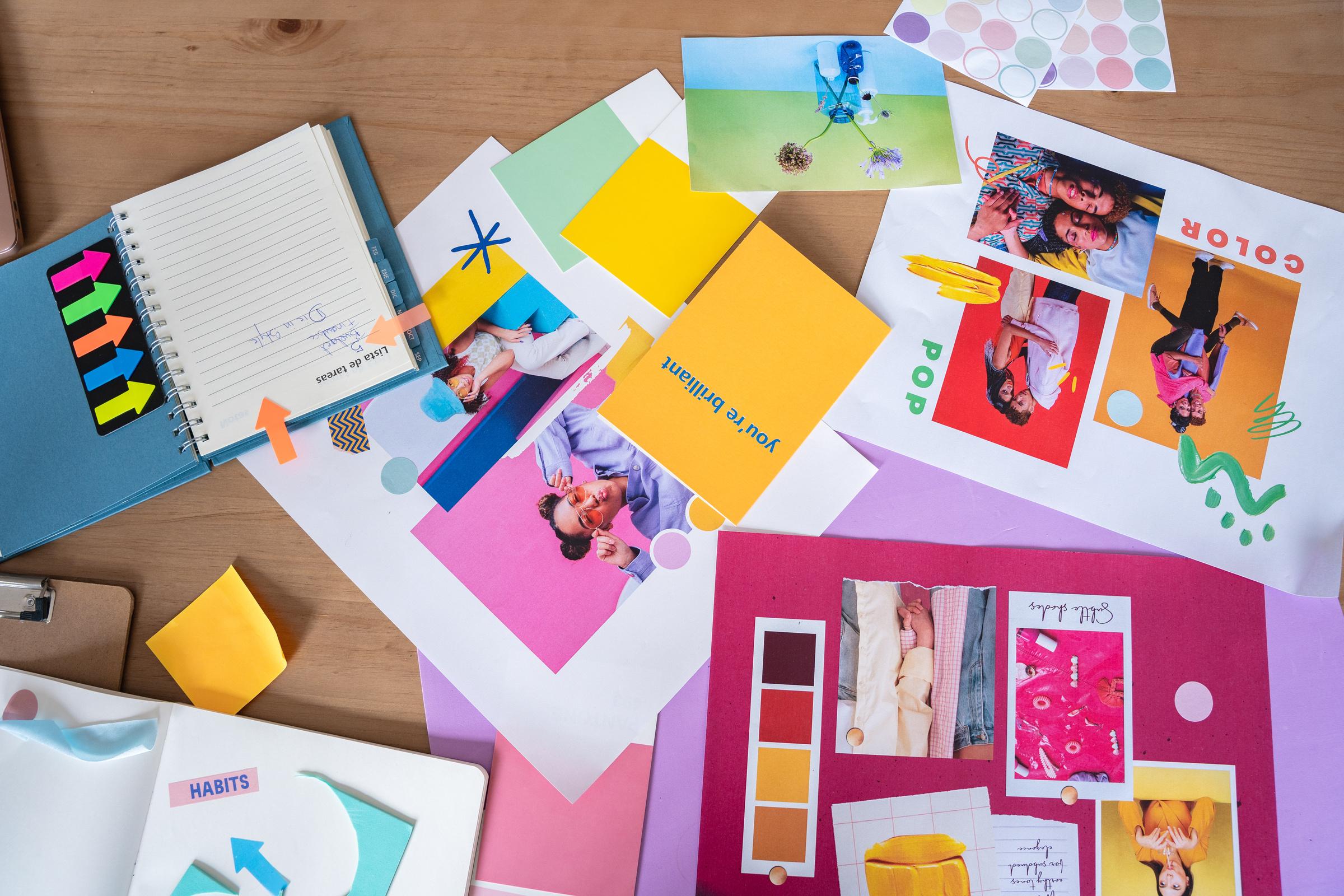 01.
Branding
Elaborate on what you want to discuss.
Our voice
Main Point
Main Point
Main Point
Elaborate on what you want
to discuss.
Elaborate on what you want
to discuss.
Elaborate on what you want
to discuss.
Our instagram style
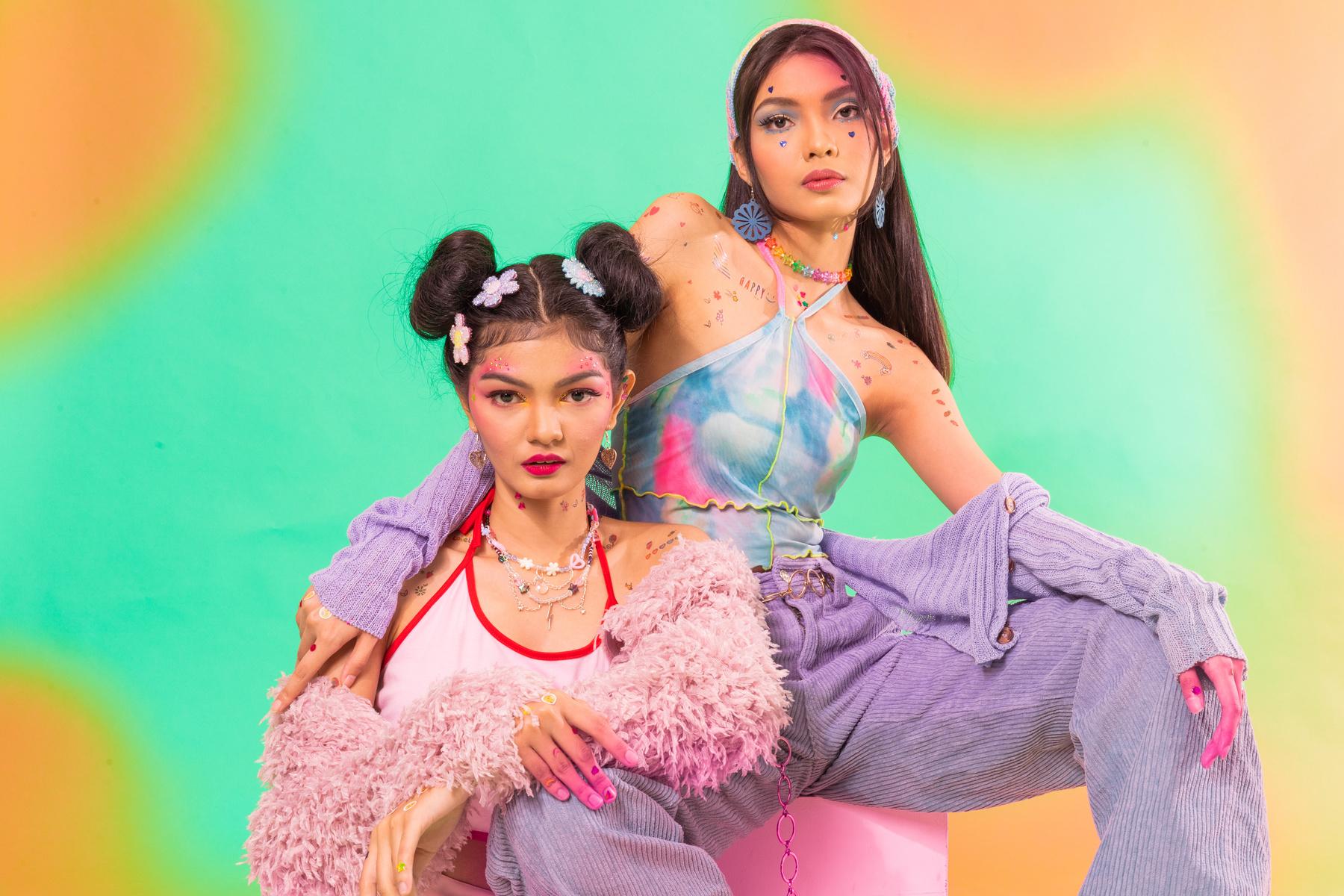 Main Point
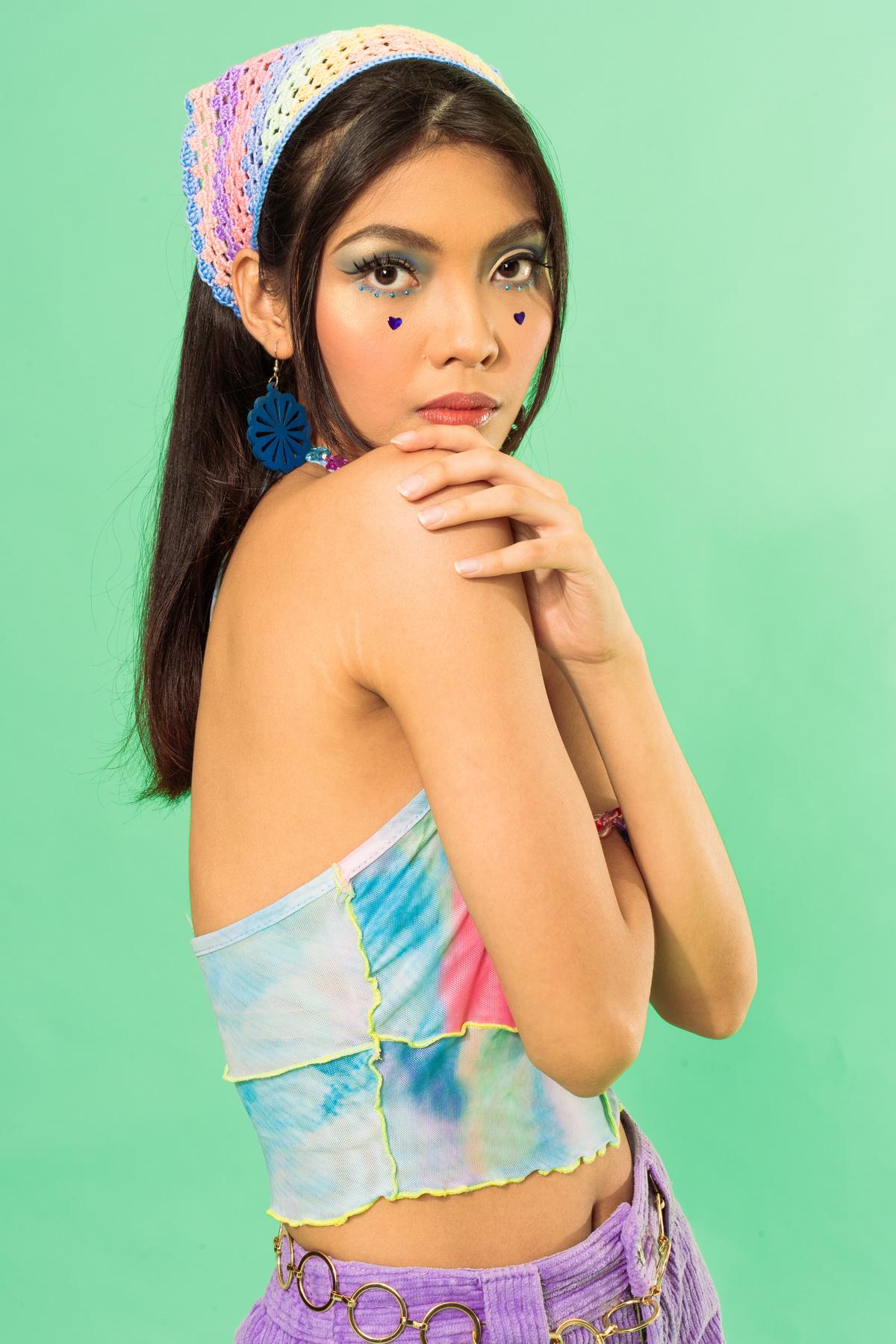 Elaborate on what you want
to discuss.
Main Point
Elaborate on what you want
to discuss.
instagram moodboard
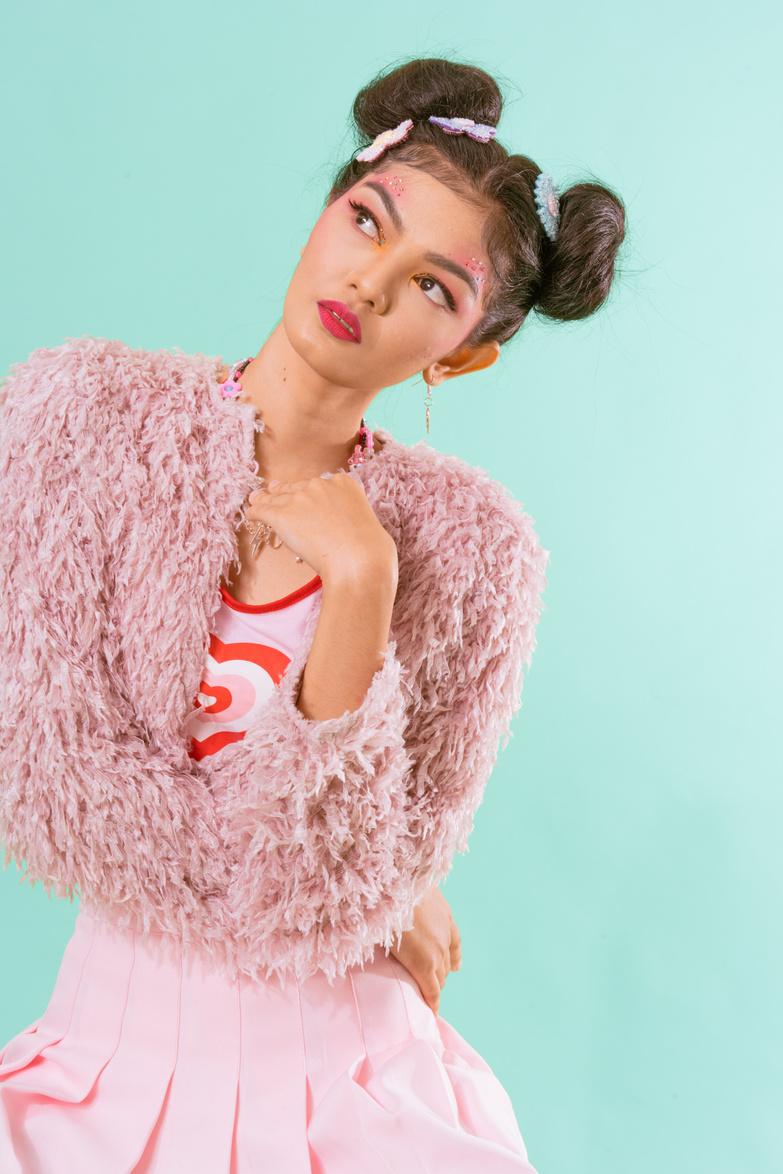 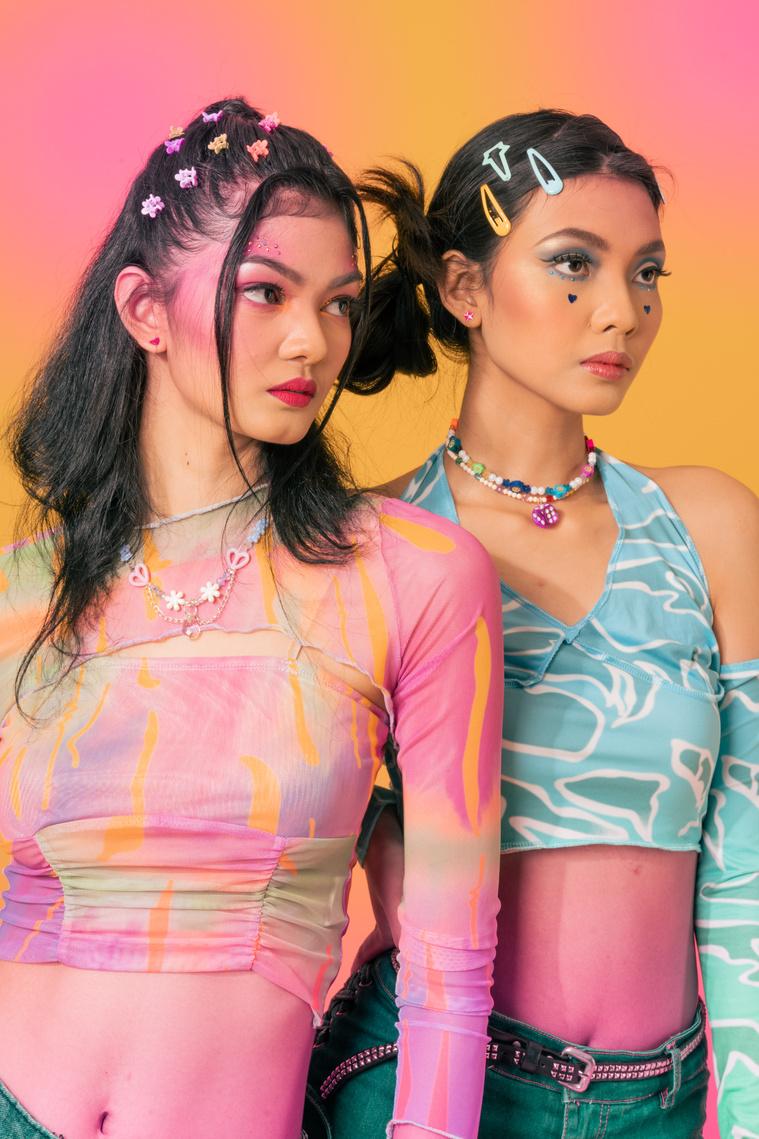 Typpography
Font Name
Font Name
Colors
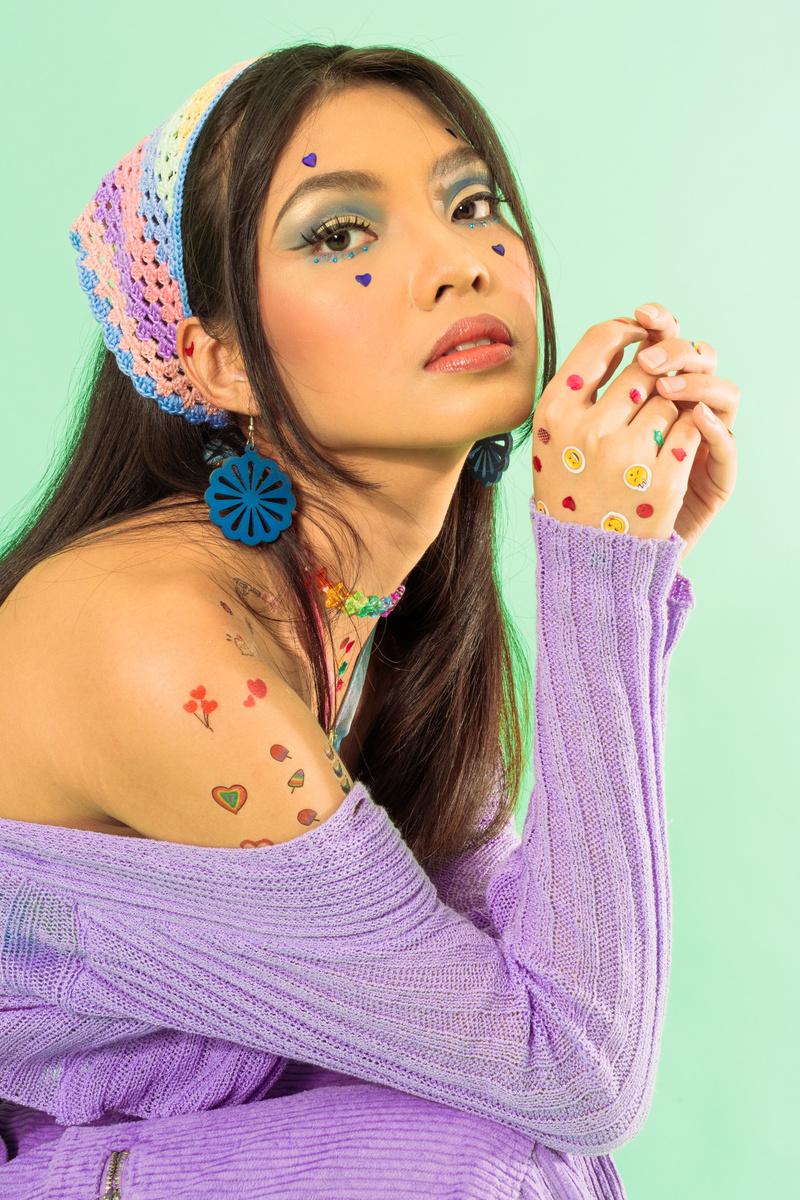 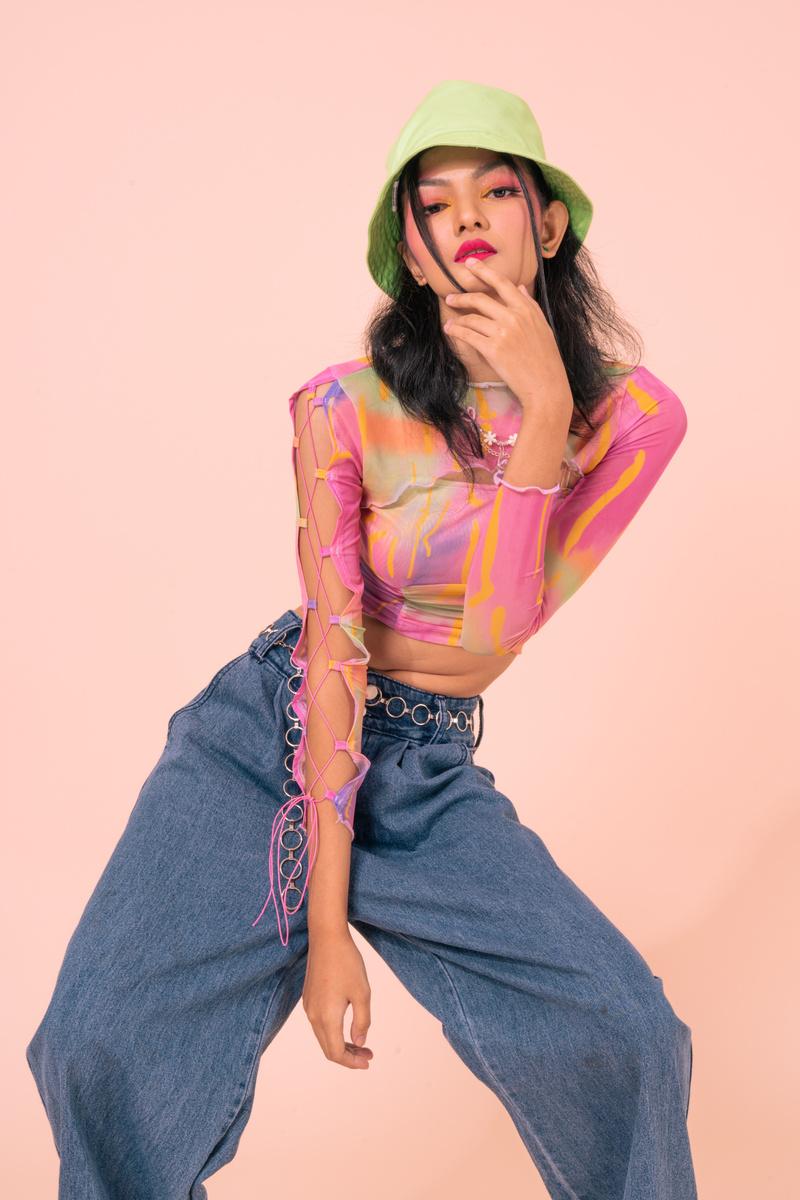 Color Name
Color Name
Color Name
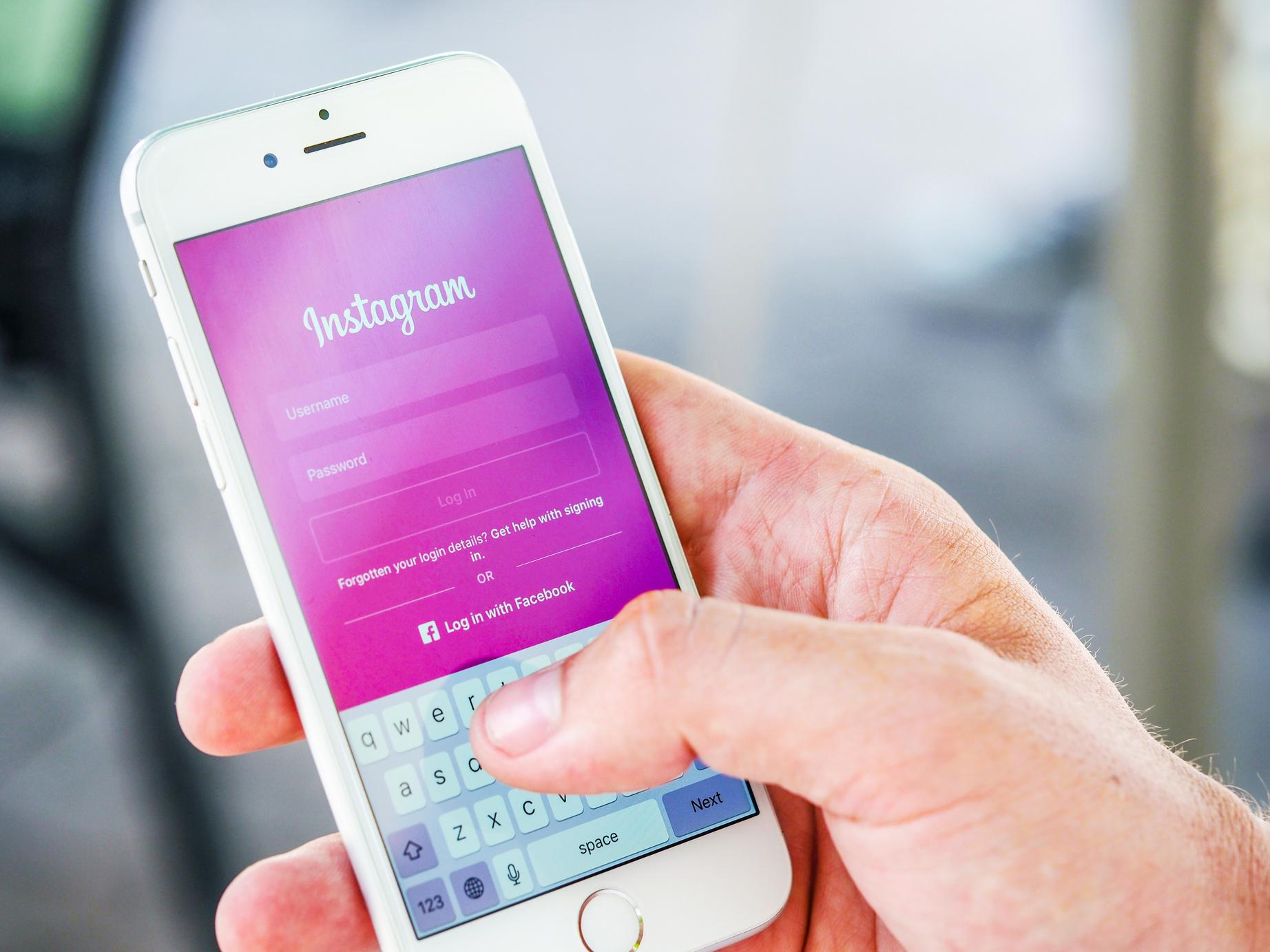 02.
Goals
Elaborate on what you want to discuss.
Campaign Calendar
January 2024
Mon
Tue
Wed
Thu
Fre
Sat
brainstorming ideas
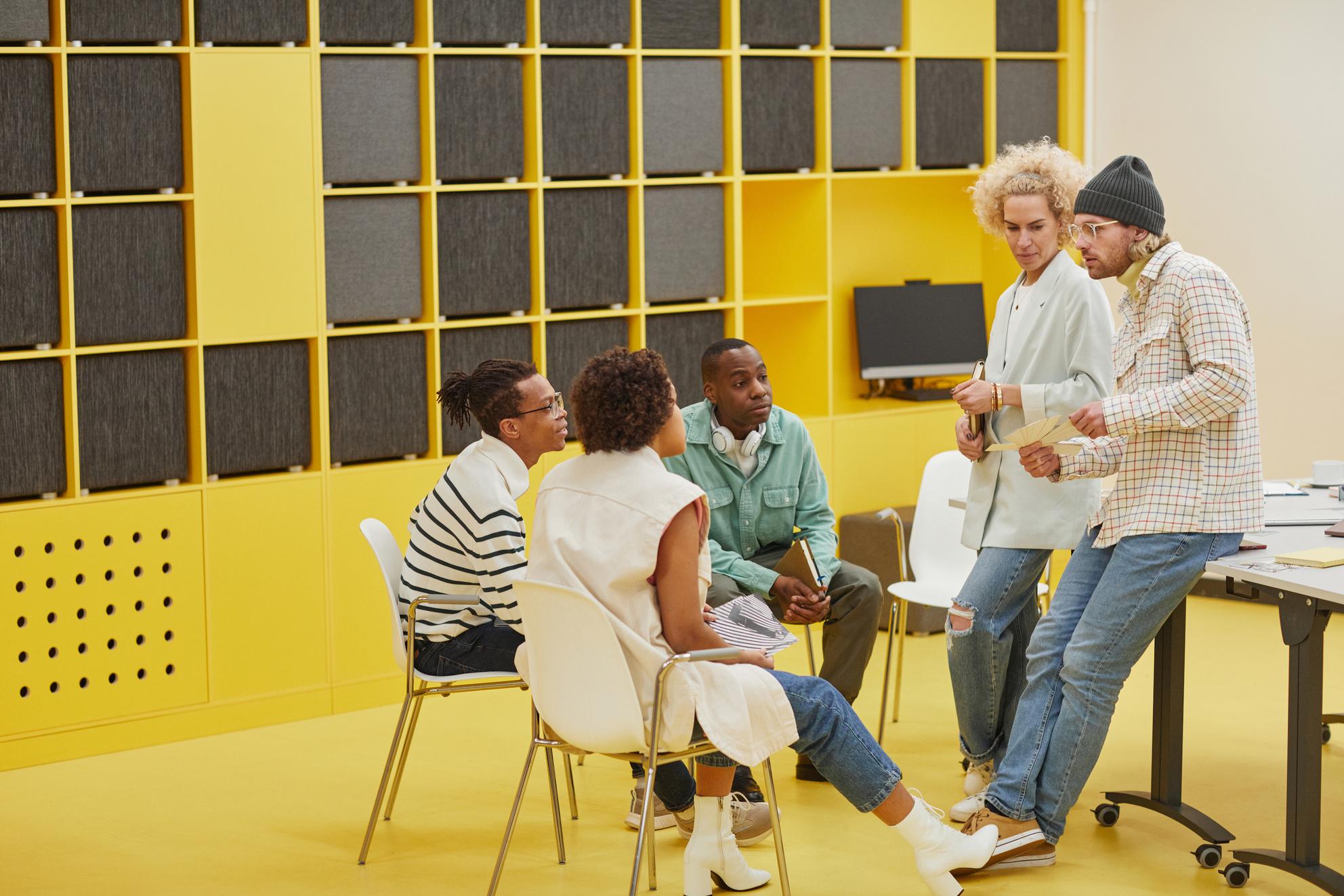 Main Point
Main Point
Elaborate on what you want
to discuss.
Elaborate on what you want
to discuss.
Main Point
Main Point
Elaborate on what you want
to discuss.
Elaborate on what you want
to discuss.
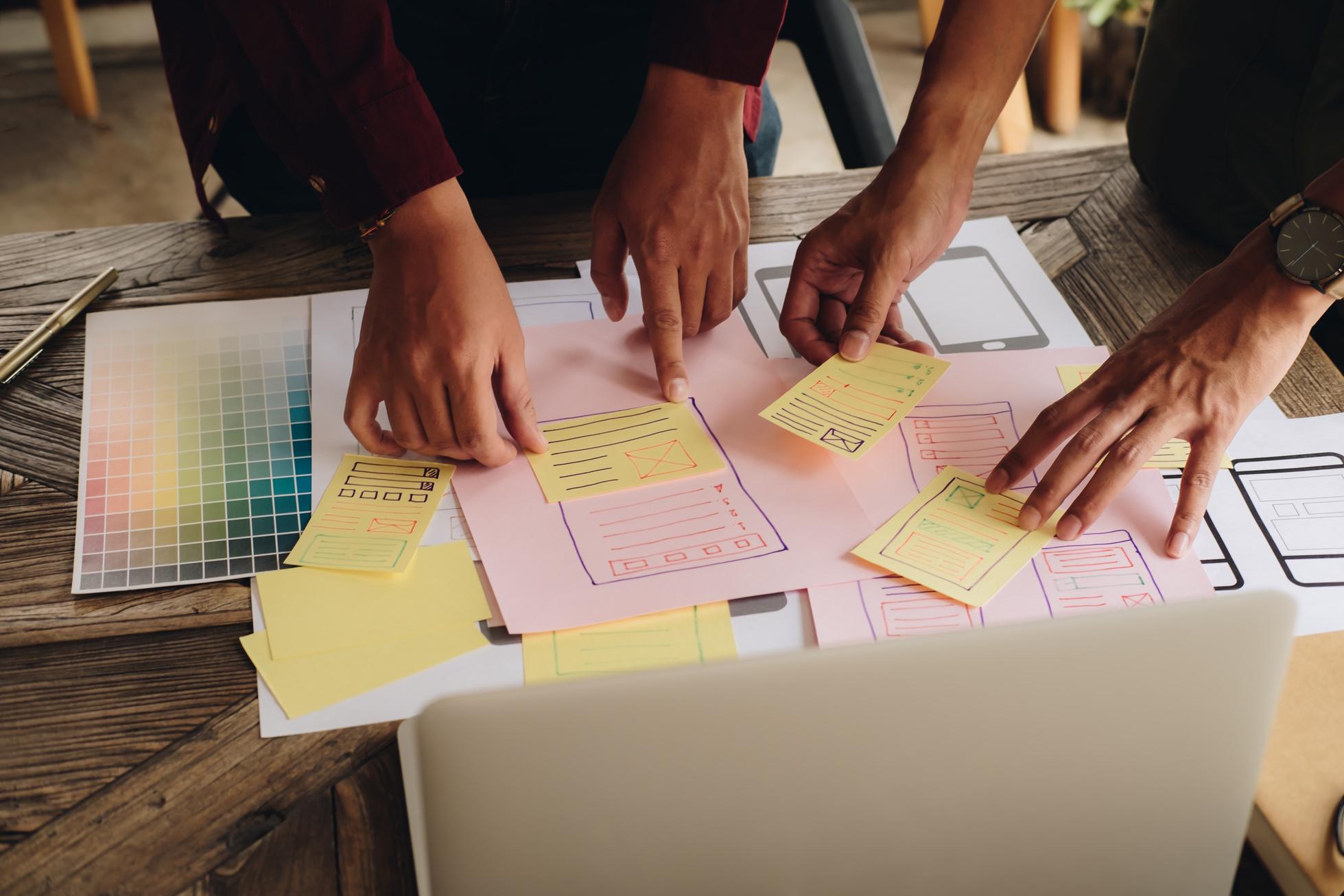 03.
Growth Tracker
Elaborate on what you want to discuss.
50
Market Research
40
Elaborate on what you want
to discuss.
30
20
10
0
Item 1
Item 2
Item 3
Item 4
Item 5
3.191
8.125
Elaborate on what you want
to discuss.
Elaborate on what you want
to discuss.
1.941
Elaborate on what you want
to discuss.
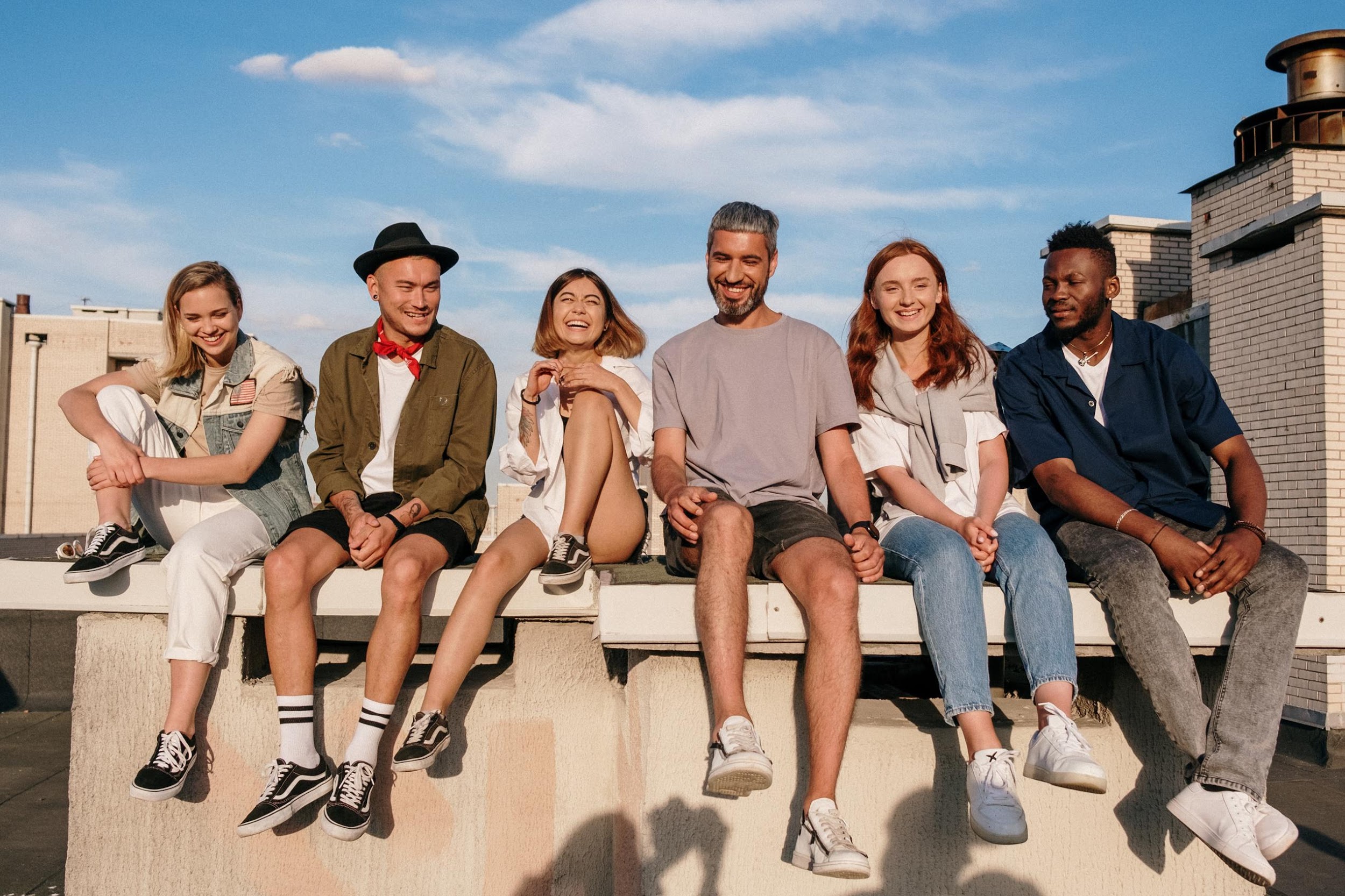 04.
About  Us
Elaborate on what you want to discuss.
Gallery
Image
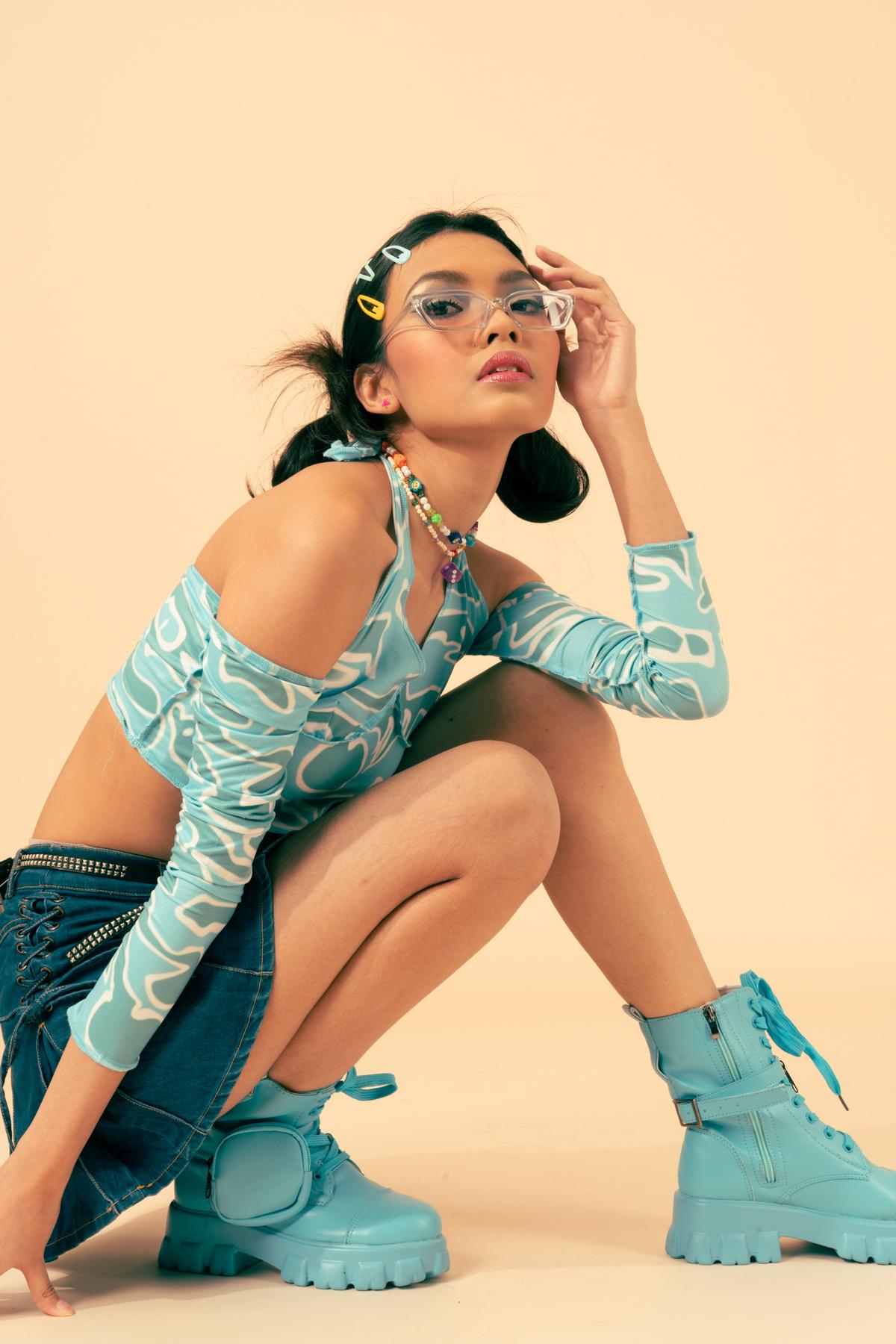 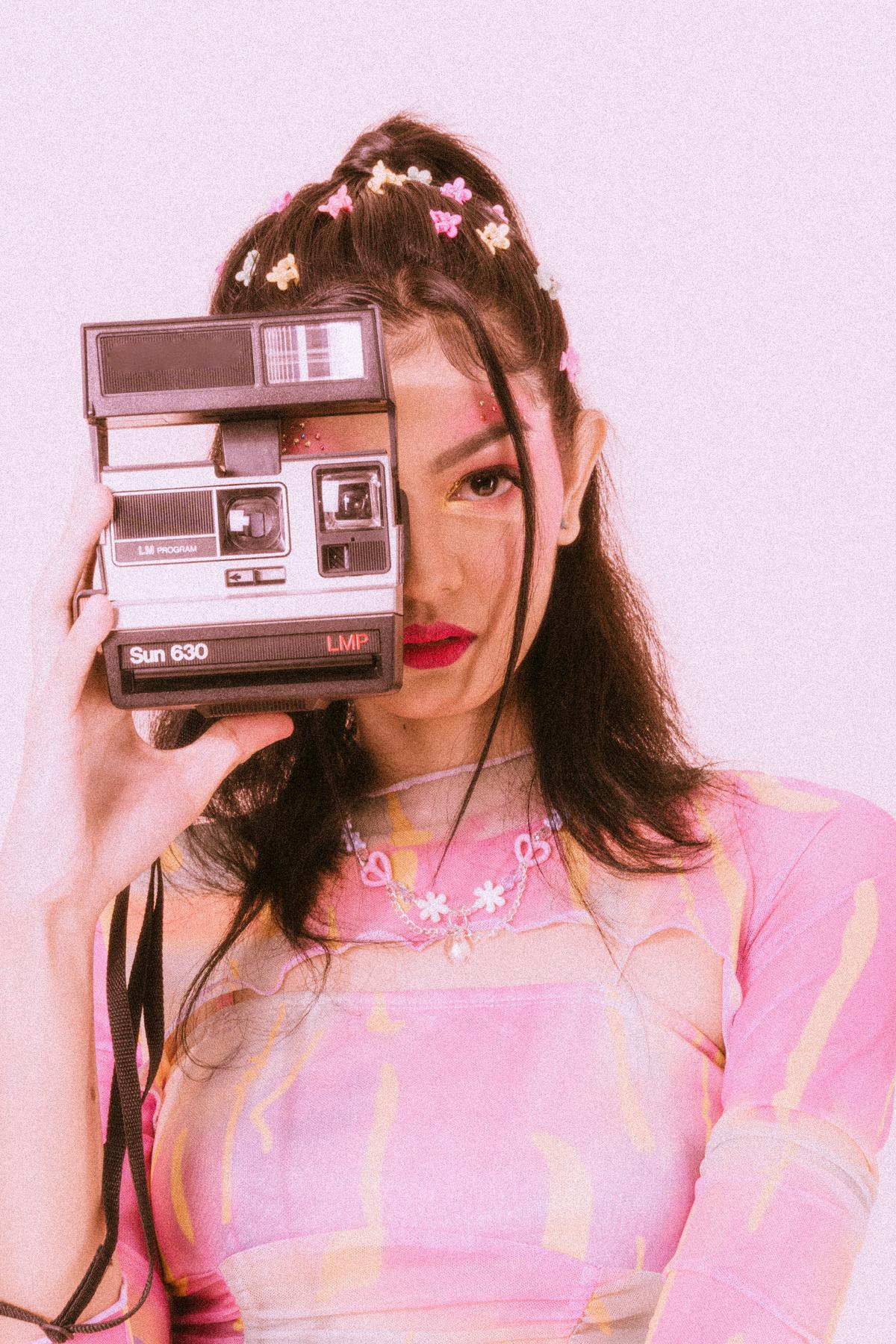 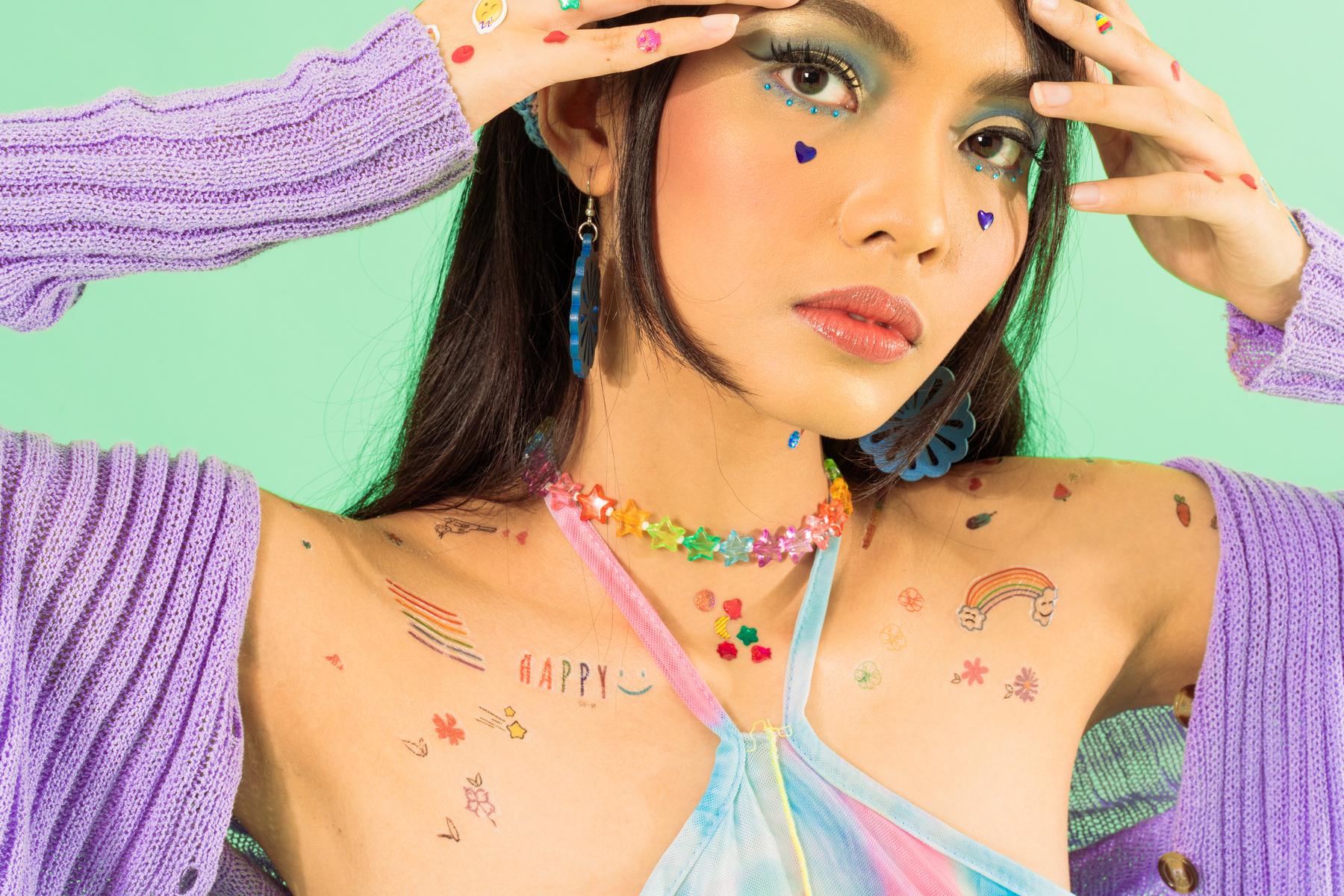 Our Team
Nane
Nane
Nane
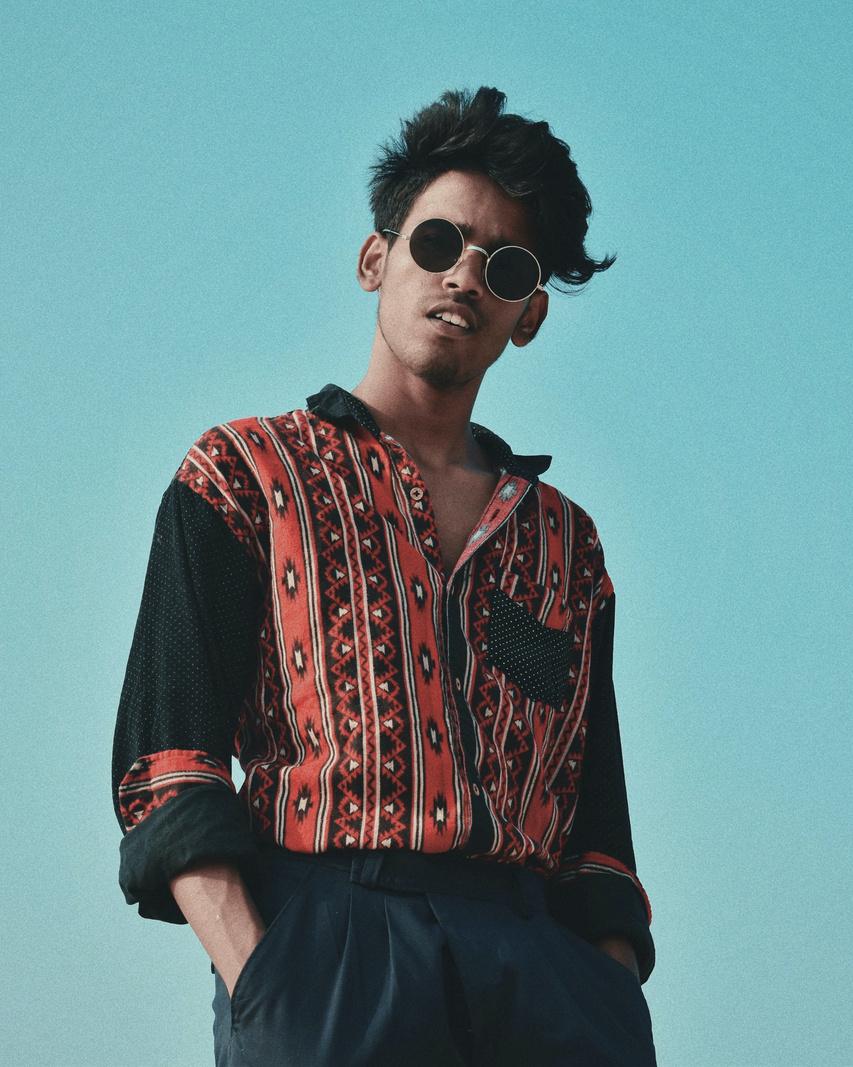 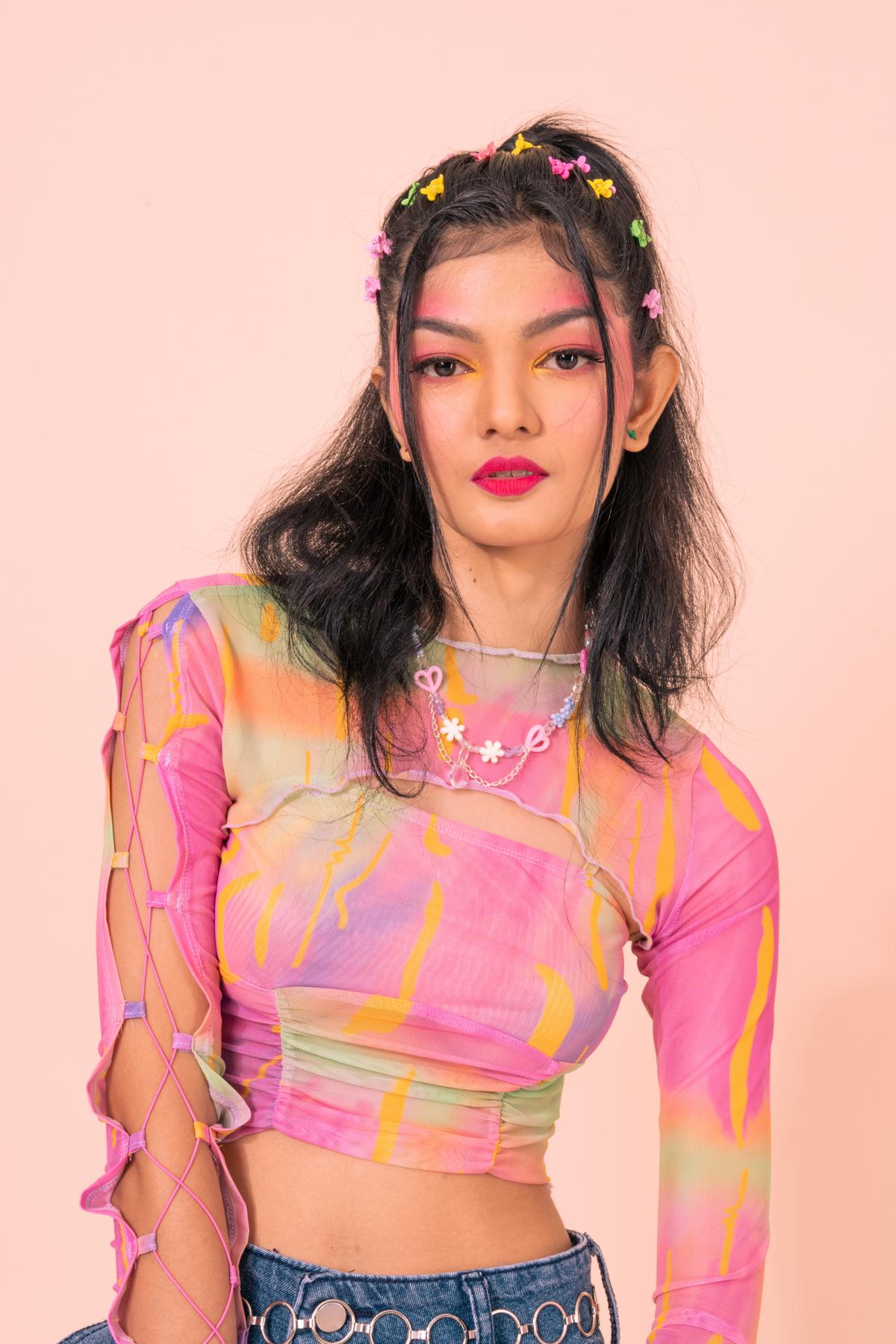 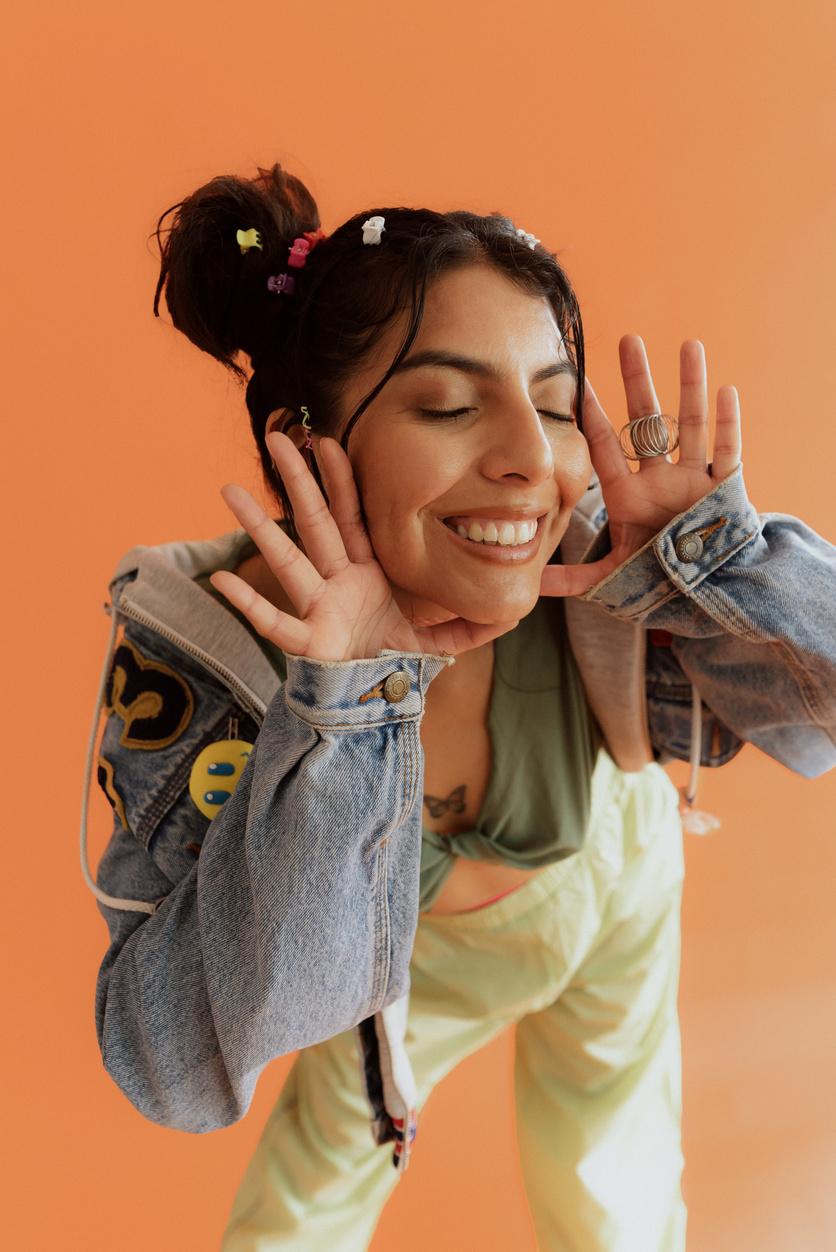 Title or Position
Title or Position
Title or Position
thank you
closing statement
Gallery
Image
Use these design resources in your Canva Presentation.
This presentation template uses the following free fonts:
Titles: Bungee
Headers: Mr Dafoe 
Body Copy: Roboto
You can find these fonts online too. Happy designing! 

Don't forget to delete this page before presenting.
This presentation template is free for everyone to use thanks to the following:
SlidesCarnival for the presentation template
Pexels for the photos
Happy designing!